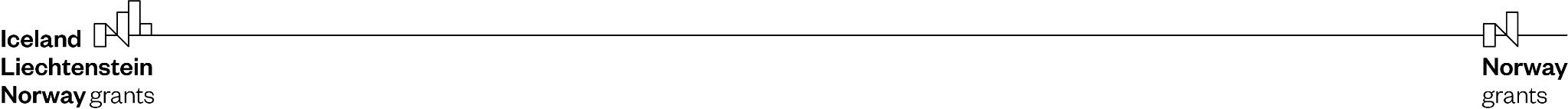 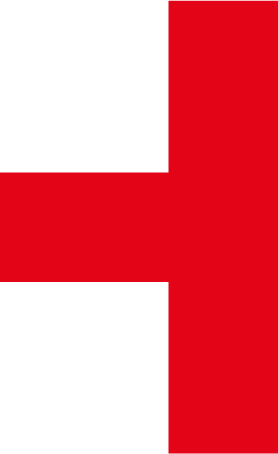 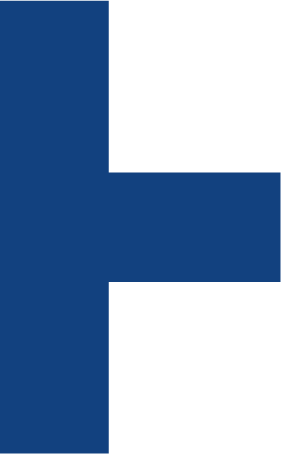 Title Event
Subtitle Event
01/05/2022
Body Text: 
Lorem ipsum dolor sit amet, consectetuer adipiscing elit. Aenean commodo ligula eget dolor. Aenean massa. Cum sociis natoque penatibus et magnis.
Info: 
Lorem ipsum dolor sit amet, consectetuer adipiscing elit. 
Aenean commodo ligula eget dolor. Aenean massa.
Cum sociis natoque penatibus et magnis.
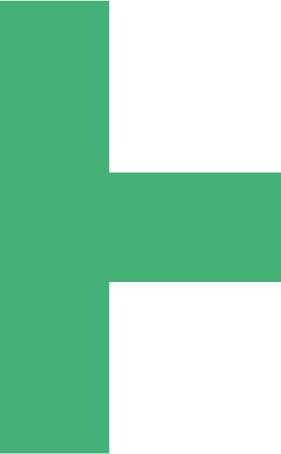 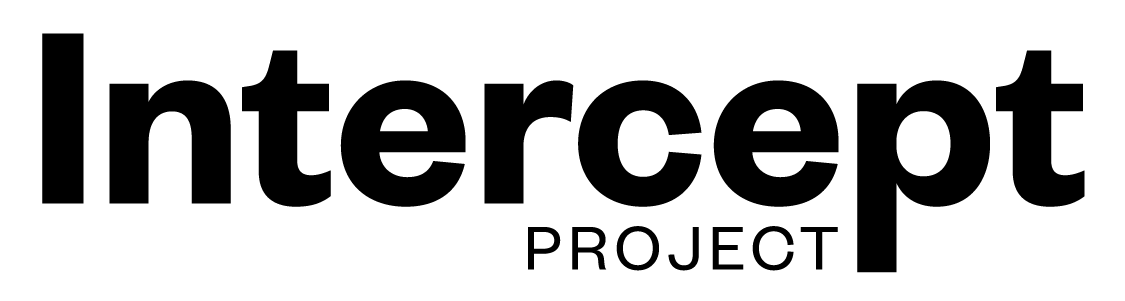 Interceptproject.eu
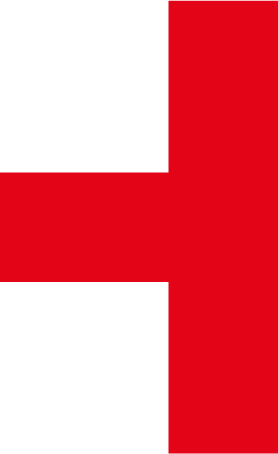 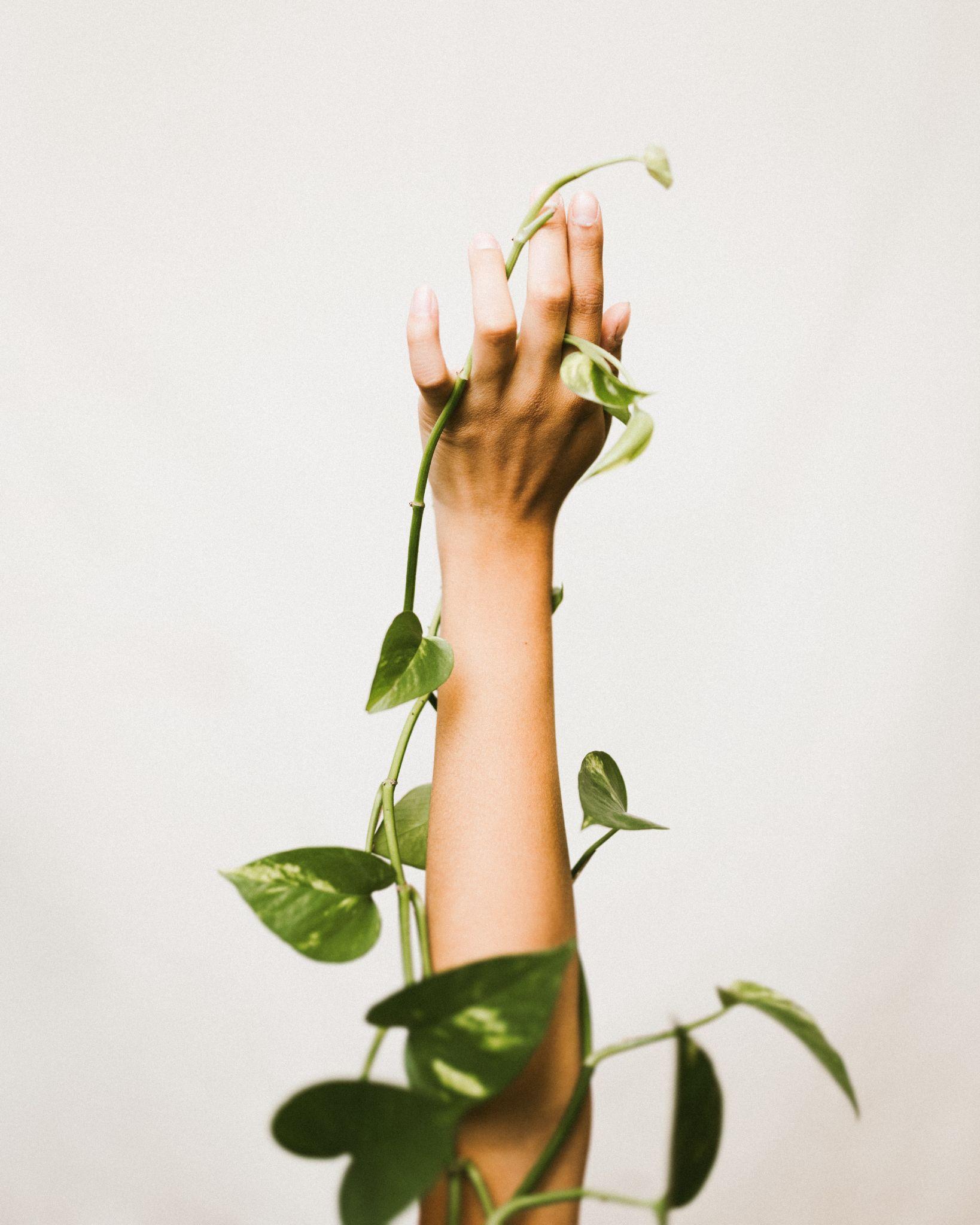 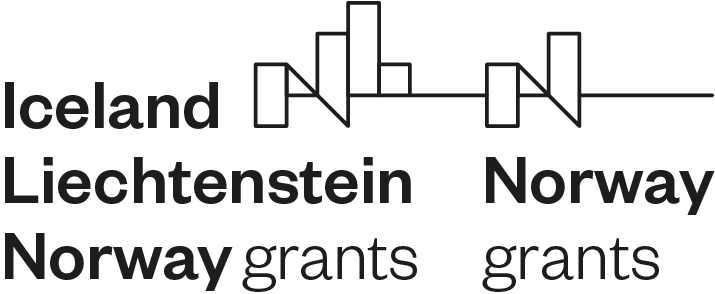 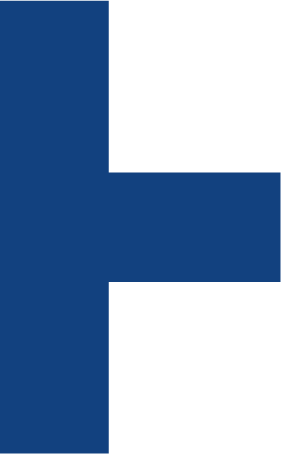 Title Event
Subtitle Event
01/05/2022
Body Text: 
Lorem ipsum dolor sit amet, consectetuer adipiscing elit. Aenean commodo ligula eget dolor. Aenean massa. Cum sociis natoque penatibus et magnis.
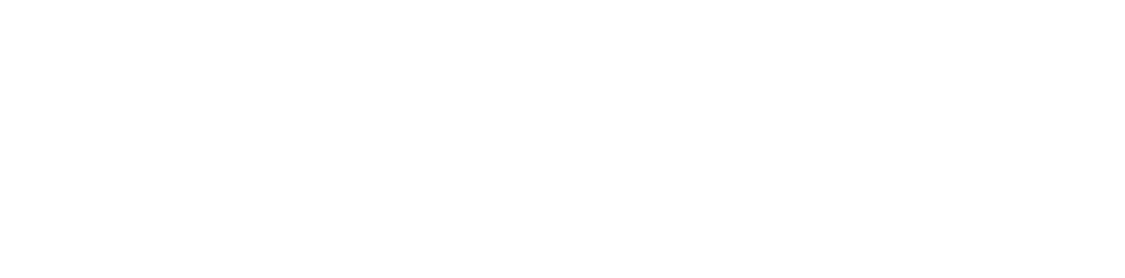 Info: 
Lorem ipsum dolor sit amet, consectetuer adipiscing elit. 
Aenean commodo ligula eget dolor. Aenean massa.
Cum sociis natoque penatibus et magnis.
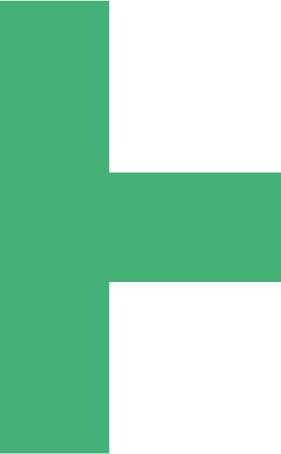 Interceptproject.eu
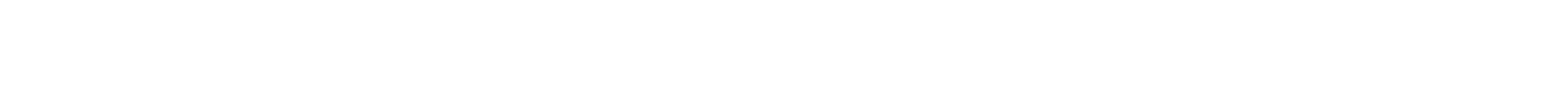 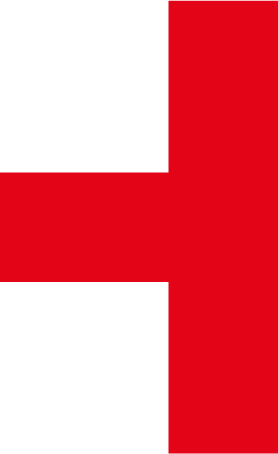 Title Event
Subtitle Event
01/05/2022
Body Text: 
Lorem ipsum dolor sit amet, consectetuer adipiscing elit. Aenean commodo ligula eget dolor. Aenean massa. Cum sociis natoque penatibus et magnis.
Info: 
Lorem ipsum dolor sit amet, consectetuer adipiscing elit. 
Aenean commodo ligula eget dolor. Aenean massa.
Cum sociis natoque penatibus et magnis.
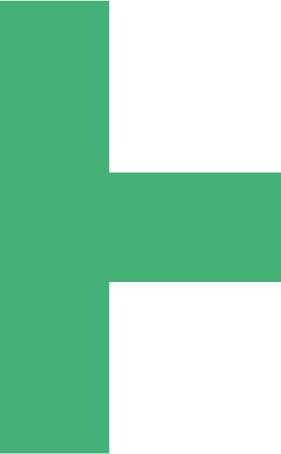 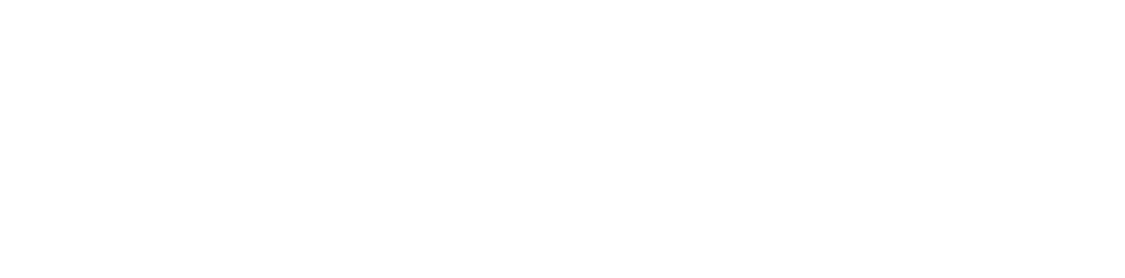 Interceptproject.eu
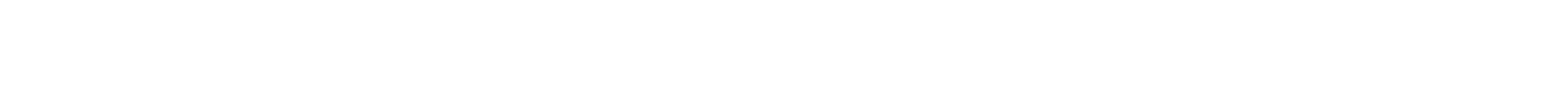 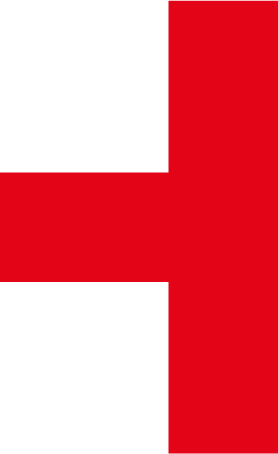 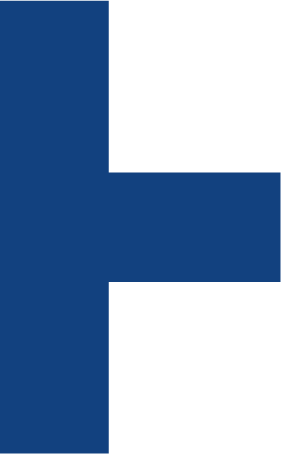 Title Event
Subtitle Event
01/05/2022
Body Text: 
Lorem ipsum dolor sit amet, consectetuer adipiscing elit. Aenean commodo ligula eget dolor. Aenean massa. Cum sociis natoque penatibus et magnis.
Info: 
Lorem ipsum dolor sit amet, consectetuer adipiscing elit. 
Aenean commodo ligula eget dolor. Aenean massa.
Cum sociis natoque penatibus et magnis.
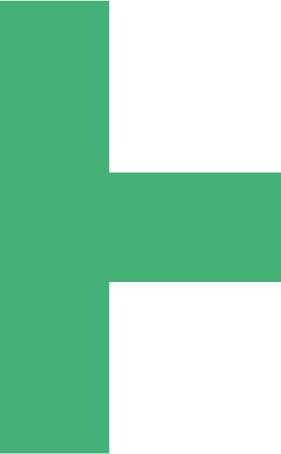 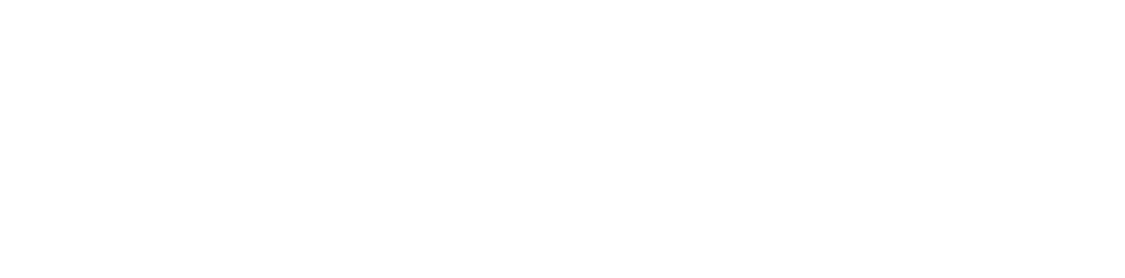 Interceptproject.eu
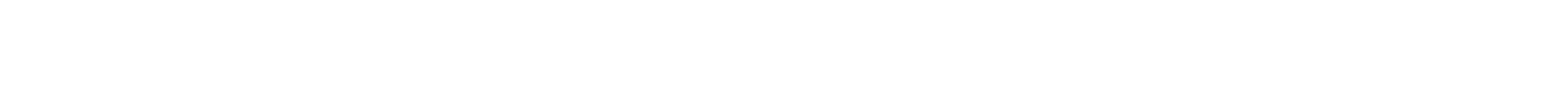 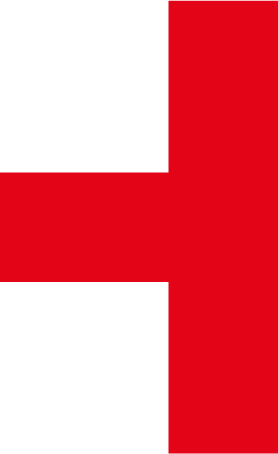 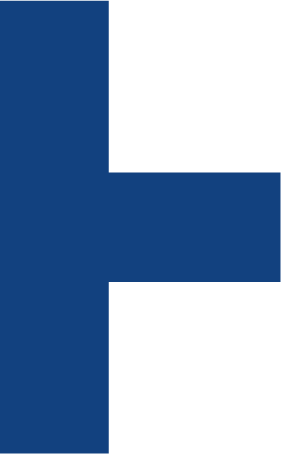 Title Event
Subtitle Event
01/05/2022
Body Text: 
Lorem ipsum dolor sit amet, consectetuer adipiscing elit. Aenean commodo ligula eget dolor. Aenean massa. Cum sociis natoque penatibus et magnis.
Info: 
Lorem ipsum dolor sit amet, consectetuer adipiscing elit. 
Aenean commodo ligula eget dolor. Aenean massa.
Cum sociis natoque penatibus et magnis.
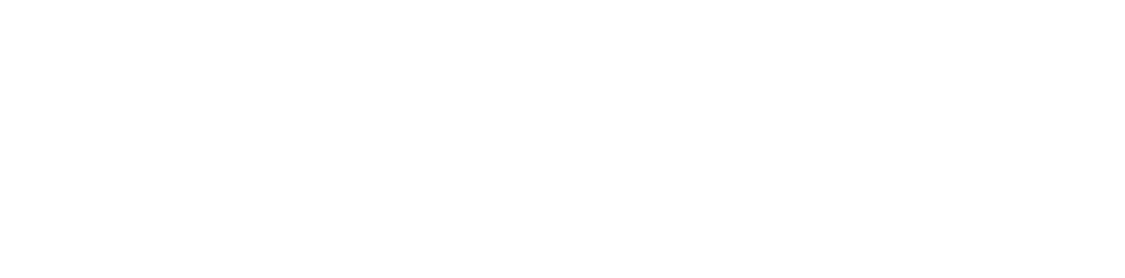 Interceptproject.eu